ARP/CSLFRF Office Hours
January 13, 2022
Rule
Zoom Office Hours
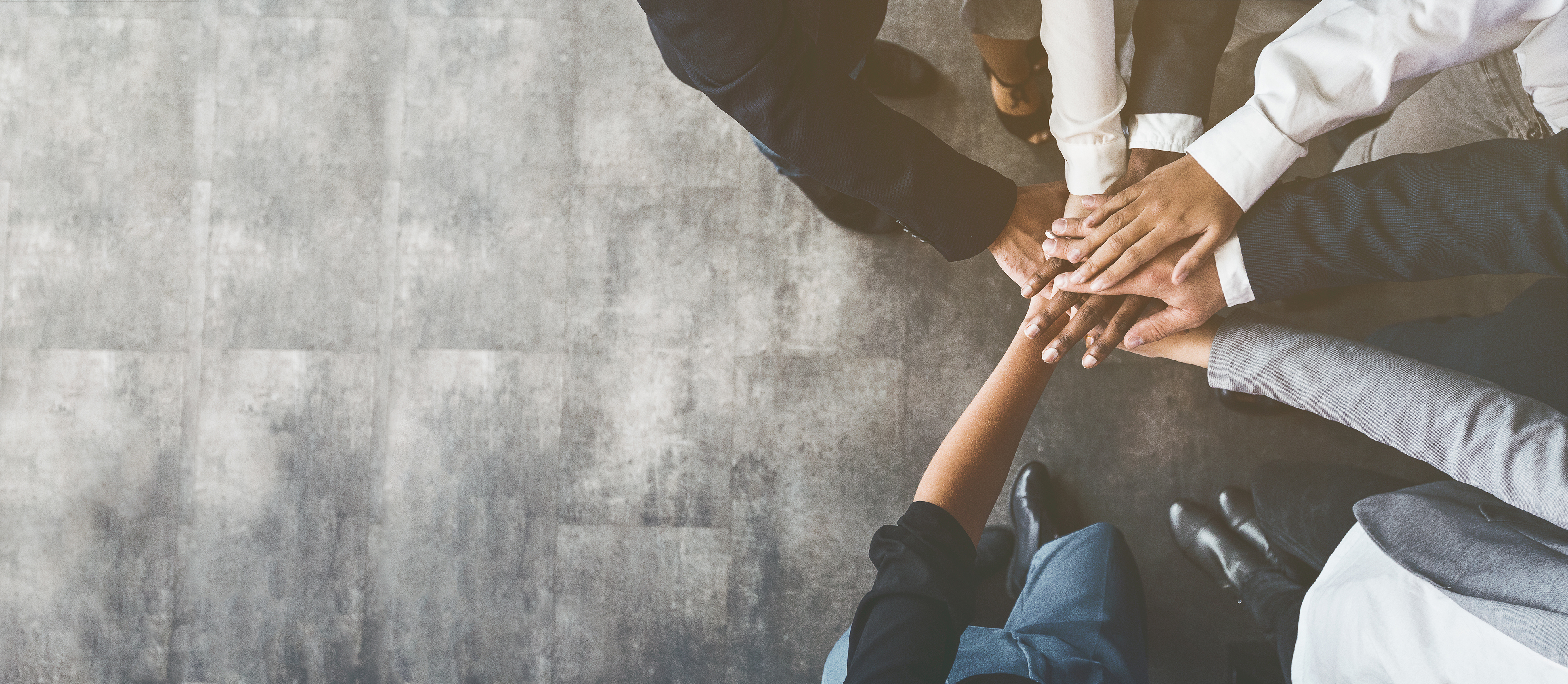 Next ARP Office Hours:
Friday, January 21, at 12:00pm
https://unc.zoom.us/j/94011361206?pwd=MjIzWnlzOWxtNGtoUlNjaEV3ZWNPdz09
Meeting ID: 940 1136 1206
Passcode: 522329 
Future ARP Office Hours:
Tuesday, January 25, at 8:30am
Monday, January 31, at 12:00pm
Thursday, February 10, at 8:30am
Wednesday, February 16, at 12:00pm
Monday, February 21, at 8:30am
Thursday, March 3, at 12:00pm
ARP/CLFRF Allowable Expenditures
The Final Rule now gives local governments the option to either

Use a default minimum lost revenue growth amount of $10 million (standard allowance); or
Use the (slightly modified) lost revenue growth formula.
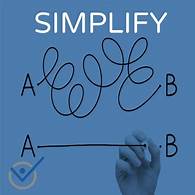 Standard Allowance
No need for actual loss
$10 million total
Irrevocable choice
Spent for “General Government Services”
Other Award Terms and Uniform Guidance still apply
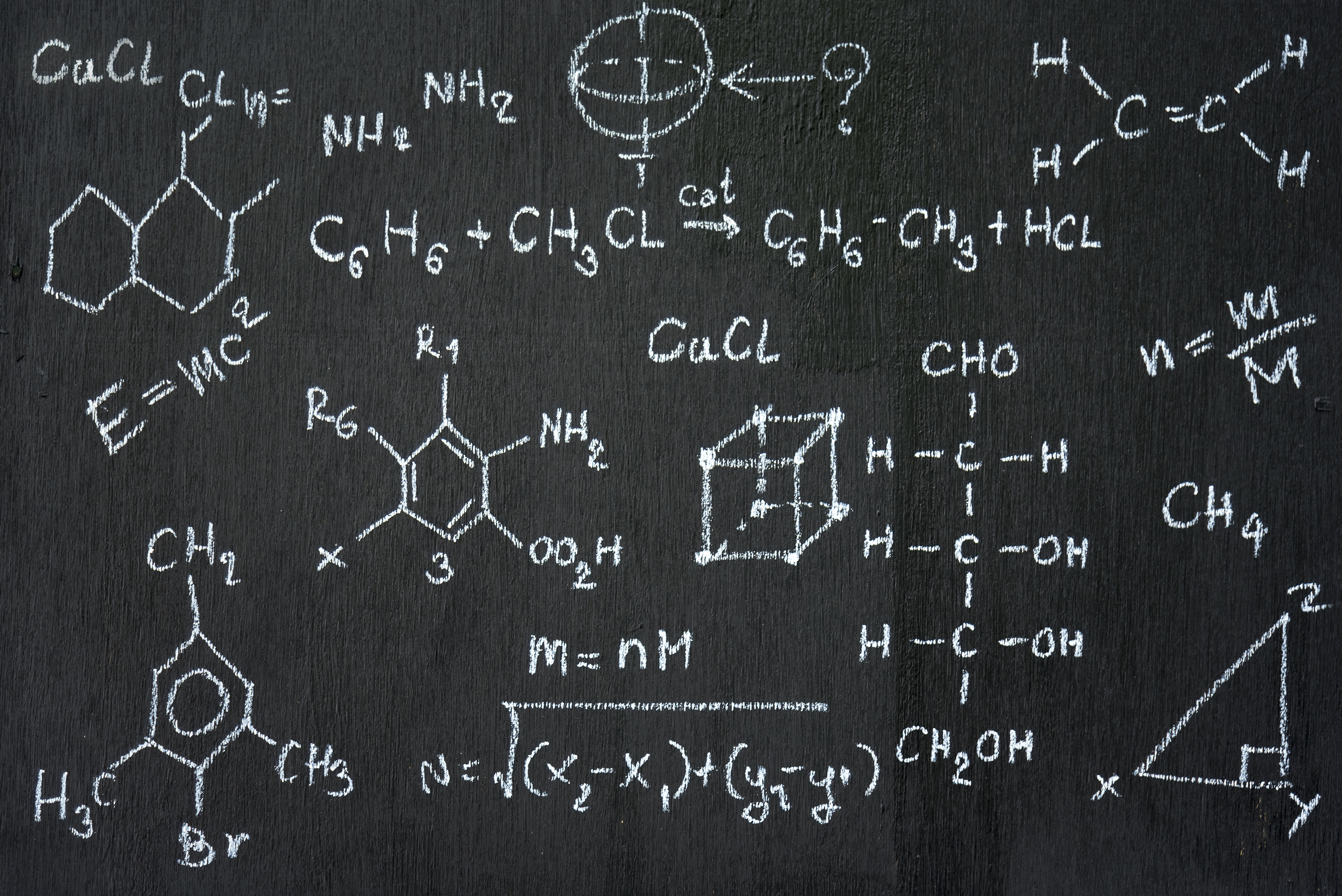 Formula Option
Calculate actual revenue growth loss each year for 4 years
Either calendar or fiscal year calculations (2020-2023 or FY2019-20-FY2022-23)
Increased inflationary factor to 5.2%
Can include utility revenues that are part of your own government or part of intergovernmental transfers from other governments
Must factor out changes in tax policy
Spent for “General Government Services”
Spend Revenue Replacement Funds for General Government Services
US Treasury provides a non-exclusive list of examples of general government services – “maintenance or pay-go funded building of infrastructure, including roads; modernization of cybersecurity, including hardware, software, and protection of critical infrastructure; health services; environmental remediation; school or educational services; and the provision of police, fire, and other public safety services.”
NOT ALLOWED
Pension fund contributions
Borrowing money
Financial reserves
For settlement/judgement/consent decree
Undermines or discourages compliance with CDC
Violates conflict of interest provisions
Violates state law or other federal laws and regulations, including Uniform Guidance
ALLOWED
Pay-go capital that benefits citizens 
Internal local government operations that impact ability to provide services
Expenditures that are part of providing services—law enforcement, public health, social services, education, recreation, utilities, community development, etc.
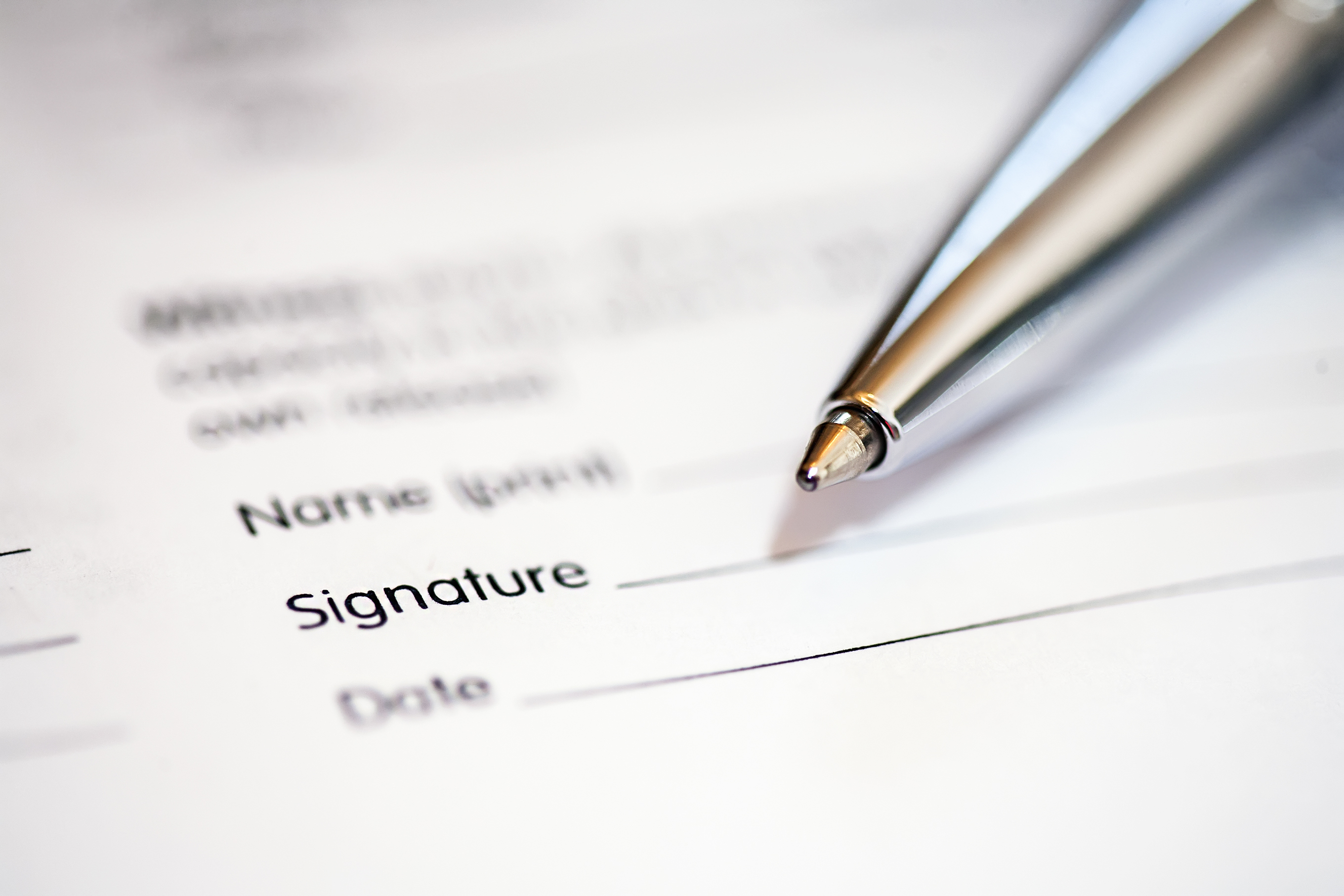 Reporting
Must track and report on specific expenditures, even with standard allowance option
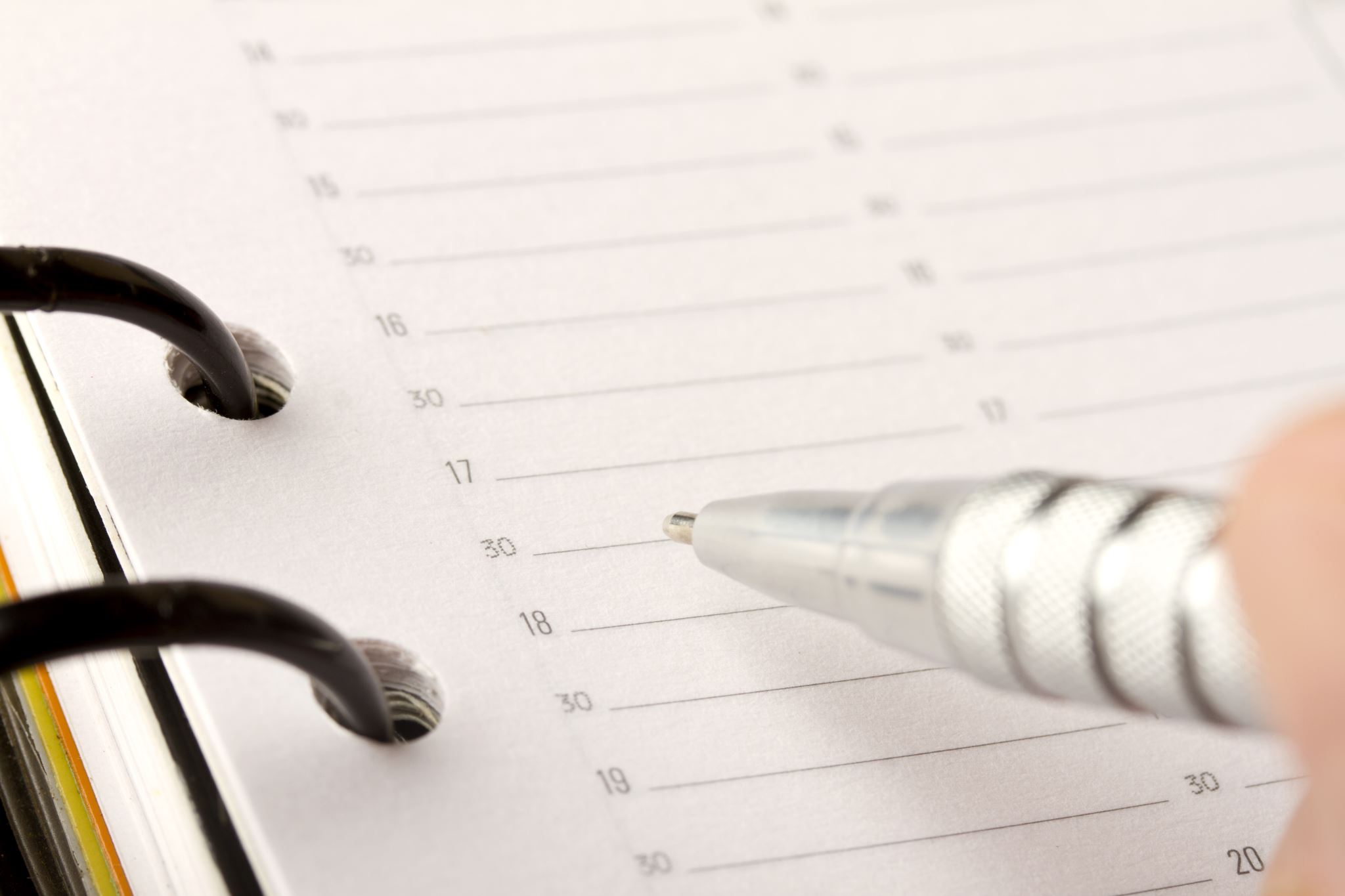 Uniform Guidance Compliance
The Assistance Listing: Coronavirus State and Local Fiscal Recovery Funds and Part 2 of the US Treasury State and Local Fiscal Recovery Funds Compliance and Reporting Guidance(Compliance Guide), the following UG provisions apply to the ARP/CSLFRF grant award (with a few modifications):

Subpart A, Acronyms and Definitions
Subpart B, General provisions 
Subpart C, Pre-Federal Award Requirements and Contents of Federal Awards  (except 2 CFR 200.204, .205, .210, and .213)
Subpart D, Post Federal; Award Requirements (except 2 CFR 200.305(b)(8) & (9), .308, .309, and .320(c)(4))
Subpart E, Cost Principles 
Subpart F, Audit Requirements
2 CFR Part 25 (Universal Identifier & System for Award Management)
2 CFR Part 170 (Reporting Subaward and Executive Compensation Information)
2 CFR Part 180 (OMB Guidelines to Agencies on Governmentwide Debarment and Suspension (Non-procurement)
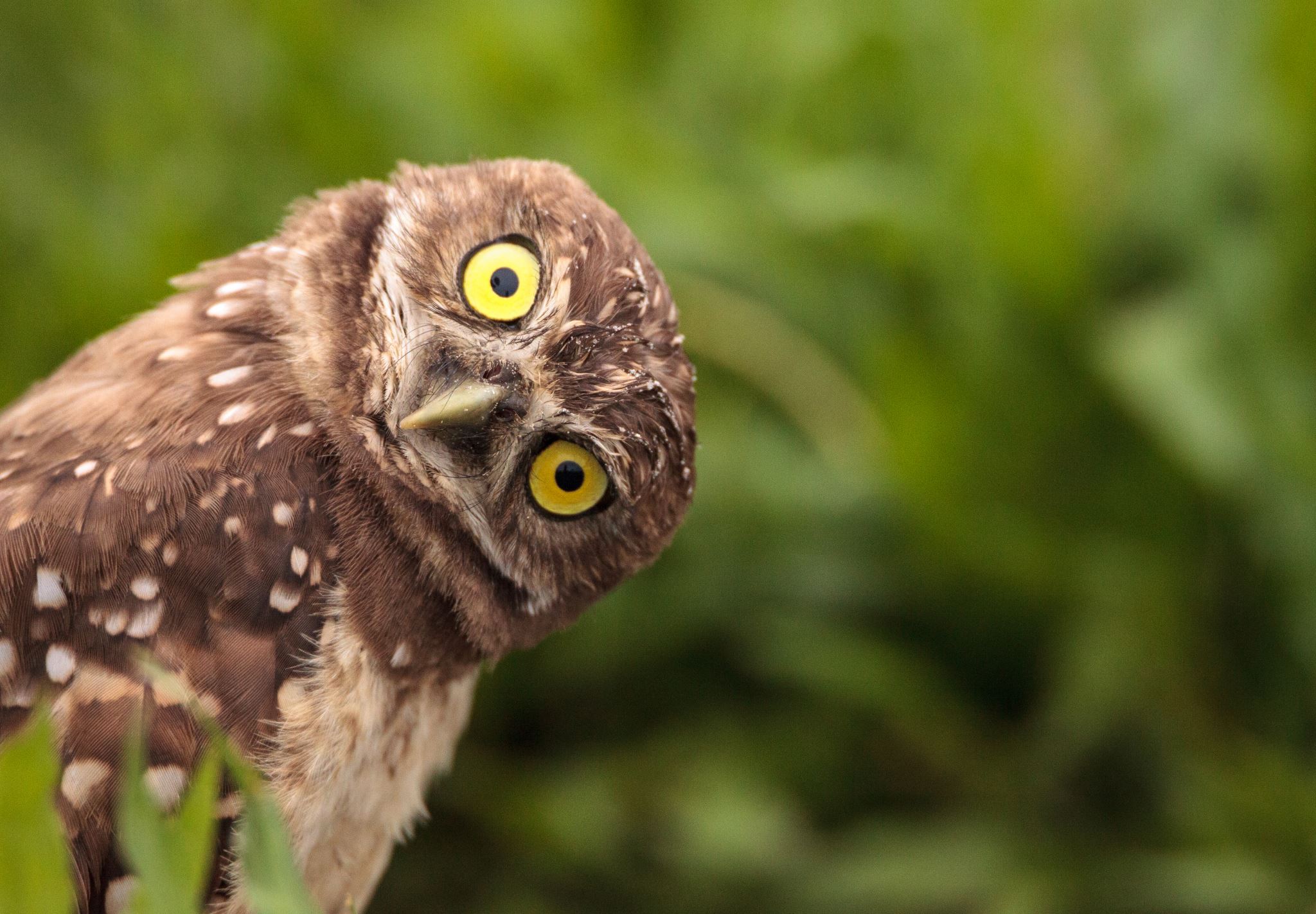 What Now?
Local Government Elects Standard Allowance and Receives Less than $10million in Total ARP/CSLFRF
Adopt grant project ordinance
Set up accounting system to track obligations and expenditures for general government services projects
Adopt and implement the following required written policies and procedures:
General Financial Management & Internal Controls Policy (Internal Controls must meet federal Green Book)
Eligible Projects (if you elected the standard allowance, this can be a basic policy establishing internal controls to ensure that funds are spent for general government services and not spent for the handful of prohibited purposes. To make it easier, you could simply establish these controls in the grant project ordinance.)
Cost Principles/Allowable Costs Policy (see sample here)
Conflict of Interest Policy
Nondiscrimination Policy 
Human Resources Policy
Records Retention Policy (Note that all documentation related to the ARP/CSLFRF must be retained for at least 5 years after the end of the award term.)
Adopt and implement the following written policies and procedures, if needed:
Procurement, Suspension, & Debarment Policy (If local government will enter any service, purchase, or construction contract with ARP/CSLFRF funds.)
Subaward Policy (If local government will partner with another government, nonprofit, or other private entity as part of an expenditure of the ARP/CSLFRF funds).
Program Income Policy (If local government will earn any income from ARP/CSLFRF-funded programs, such as loan programs and rentals of real or personal property.)
Property Management Policy (If expenditures will result in the acquisition of any real or personal (supplies & equipment) property.)
NEUs ONLY:US Treasury Reporting Portal Guidance
Look for email from US Treasury with Subject Line:  Coronavirus State and Local Fiscal Recovery Funds – NEU Portal Open
If you have NOT completed ID.me, you have an alternative -- Login.gov https://home.treasury.gov/system/files/136/Login.gov-User-Guide.pdf
1
2
If you already completed ID.me

https://home.treasury.gov/system/files/136/TreasuryPortalRegInstructions.pdf
https://home.treasury.gov/system/files/136/NEU-Non-UGLG-Agreements-and-Supporting-Documents.pdf